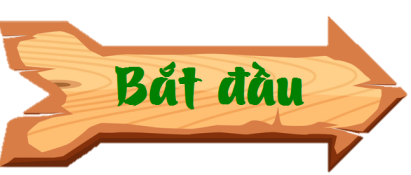 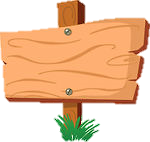 NÔNG TRẠI CỦA TÔI
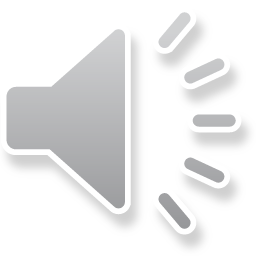 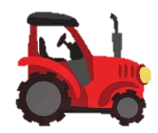 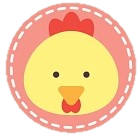 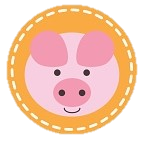 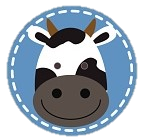 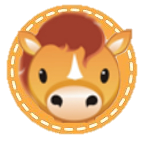 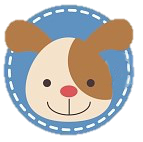 BÀI MỚI
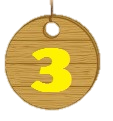 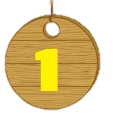 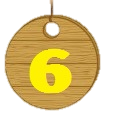 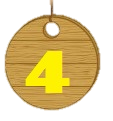 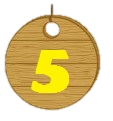 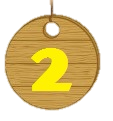 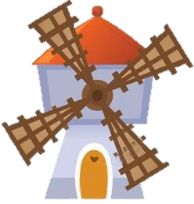 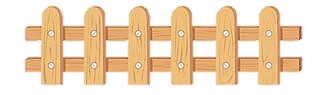 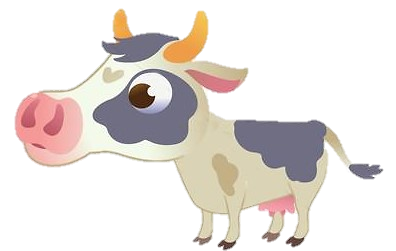 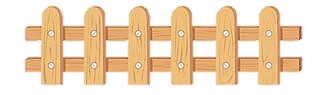 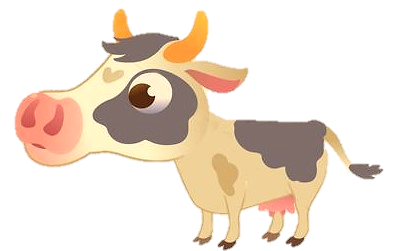 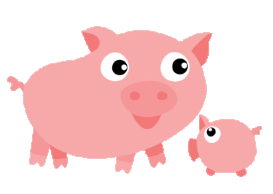 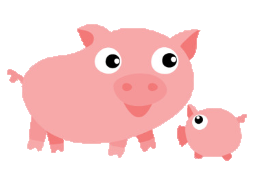 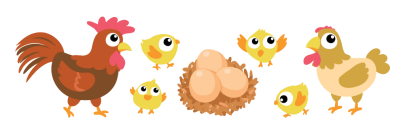 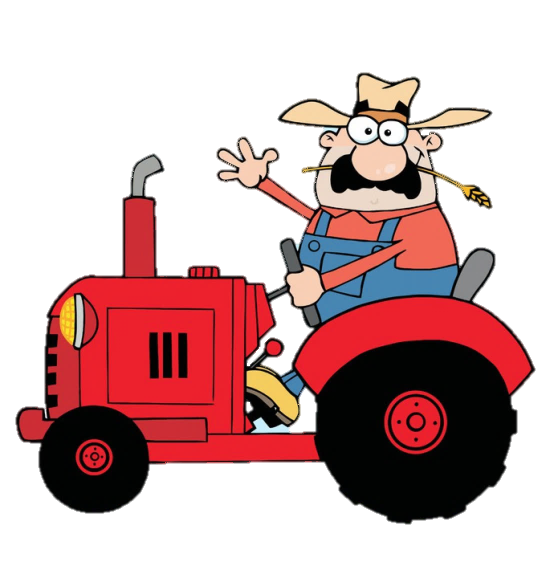 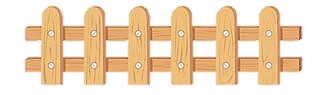 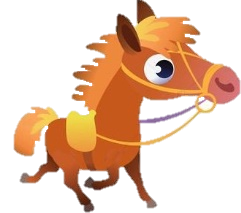 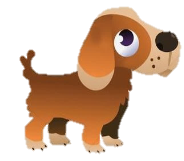 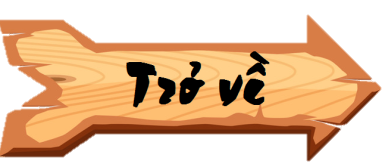 Thầy cô điền câu hỏi vào đây ?
Thầy cô điền câu trả lời vào đây
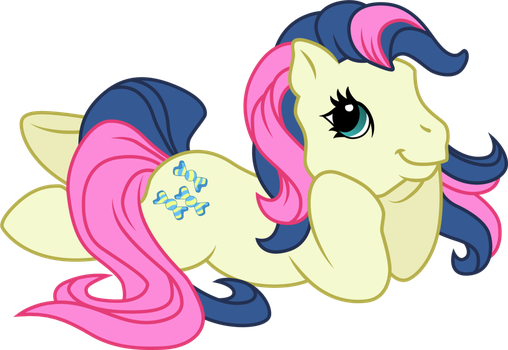 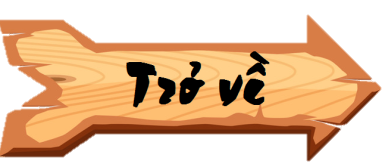 Thầy cô điền câu hỏi vào đây ?
Thầy cô điền câu trả lời vào đây
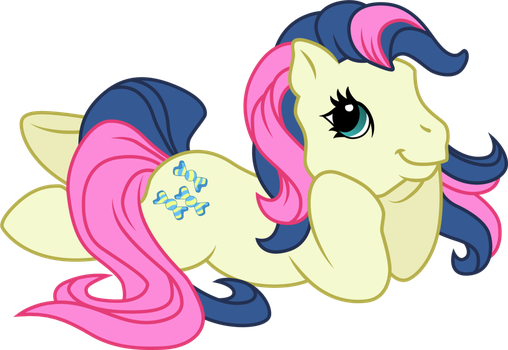 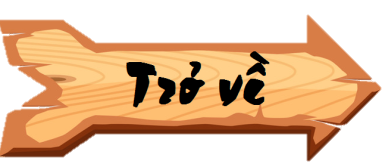 Thầy cô điền câu hỏi vào đây ?
Thầy cô điền câu trả lời vào đây
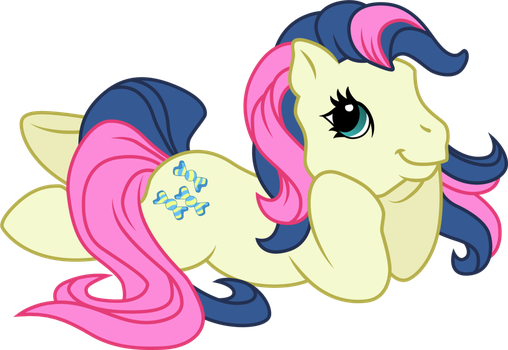 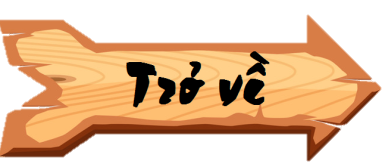 Thầy cô điền câu hỏi vào đây ?
Thầy cô điền câu trả lời vào đây
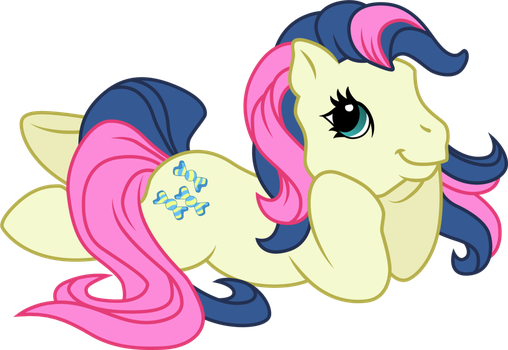 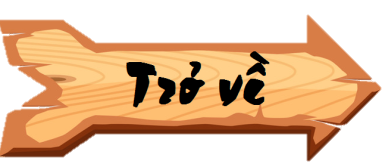 Thầy cô điền câu hỏi vào đây ?
Thầy cô điền câu trả lời vào đây
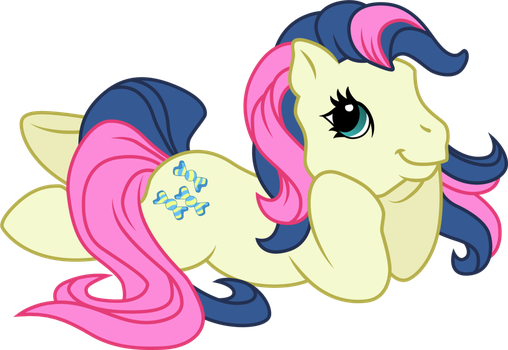 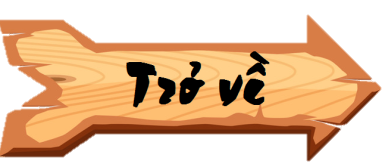 Thầy cô điền câu hỏi vào đây ?
Thầy cô điền câu trả lời vào đây
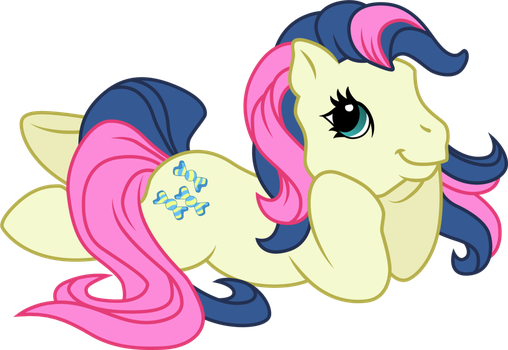 BÀI MỚI
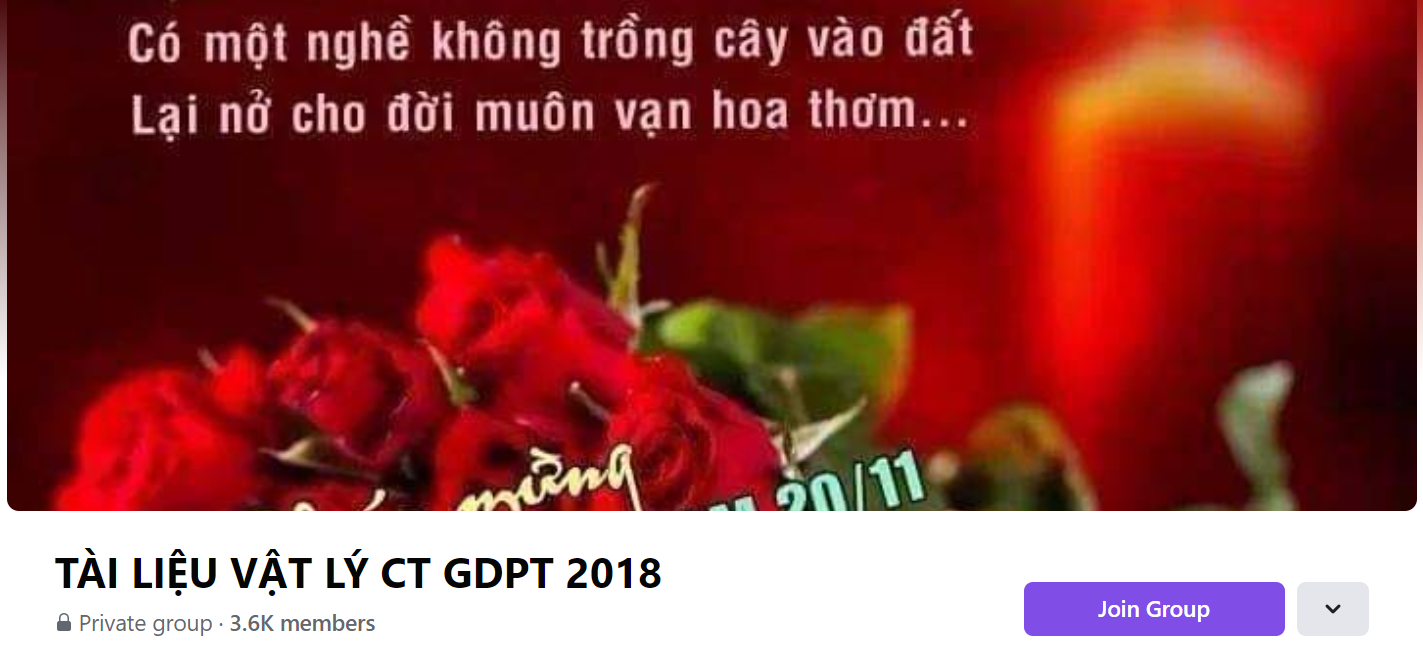 SƯU TẦM: ĐOÀN VĂN DOANH, NAM TRỰC, NAM ĐỊNH
LINK NHÓM DÀNH CHO GV BỘ MÔN VẬT LÝ TRAO ĐỔI TÀI LIỆU VÀ CHUYÊN MÔN CT 2018
https://www.facebook.com/groups/299257004355186